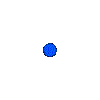 NHIỆT LIỆT CHÀO MỪNG QUÝ THẦY CÔ
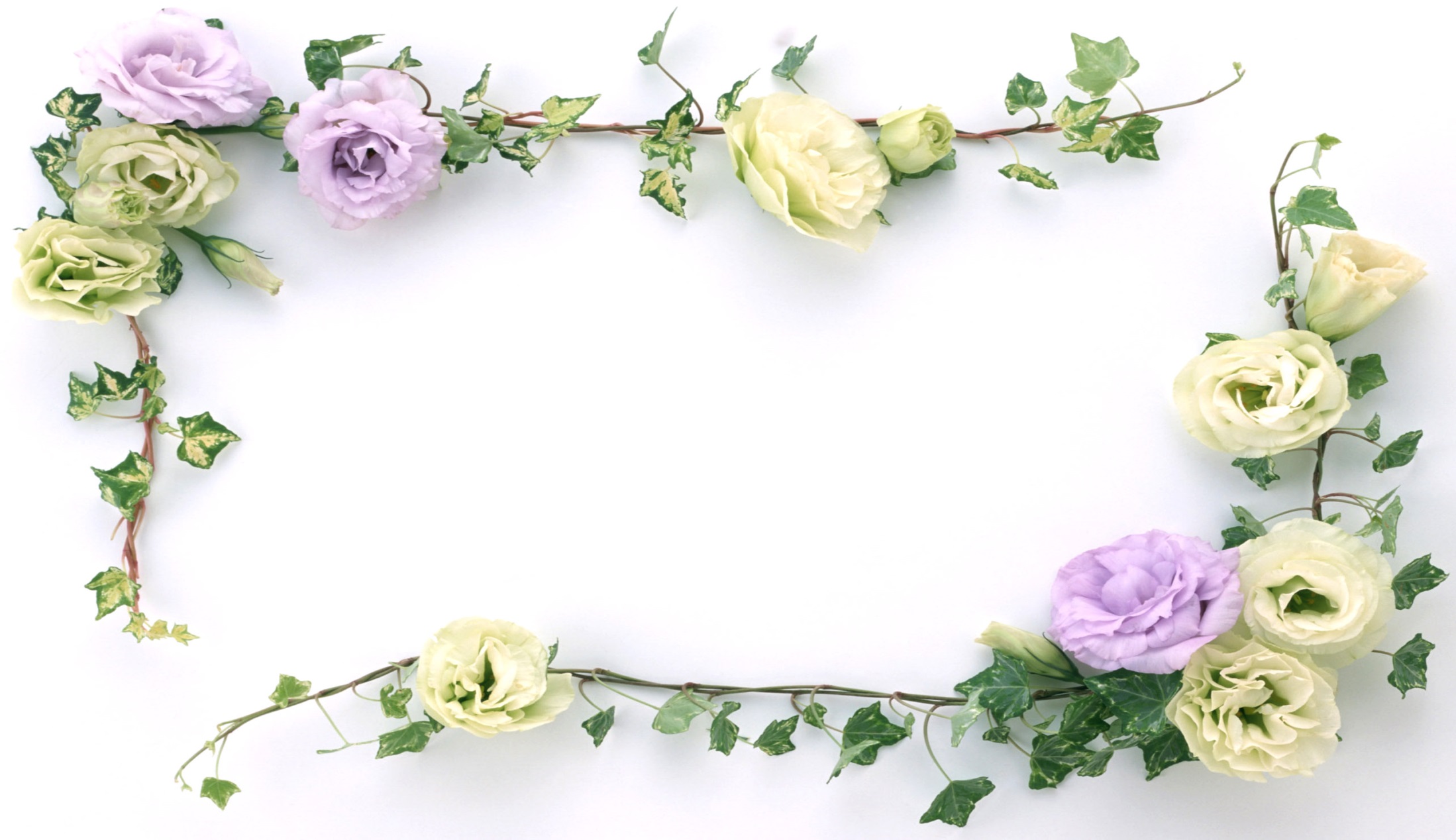 TẬP ĐỌC LỚP 2
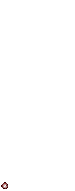 Trên chiếc bè
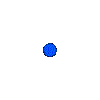 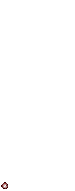 [Speaker Notes: GV: Phạm Thị Kim Lý]
Trên chiếc bè
(Theo Tô Hoài )
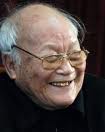 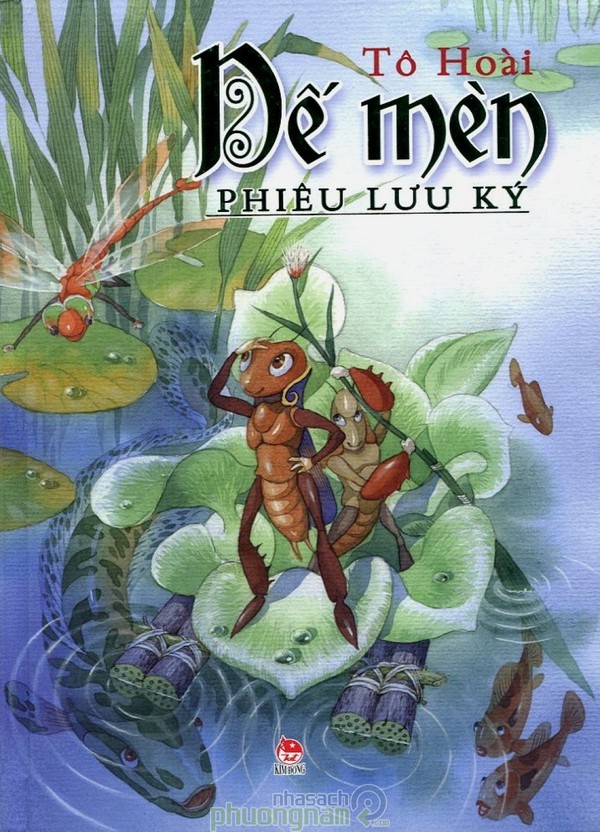 Nhà văn Tô Hoài và tác phẩm “Dế mèn phiêu lưu ký”
Luyện đọc câu
Mùa thu mới chớm nhưng nước đã trong vắt, trông thấy cả hòn cuội trắng tinh nằm dưới đáy.
Những anh gọng vó đen sạm, gầy và cao, nghênh cặp chân gọng vó đứng trên bãi lầy bái phục nhìn theo chúng tôi.
Bài đọc được chia thành 2 đoạn
Đoạn 1: Từ đầu cho đến băng băng.
Đoạn 2: Đoạn còn lại
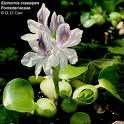 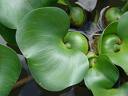 Bèo sen (bèo Nhật Bản, bèo lục bình)
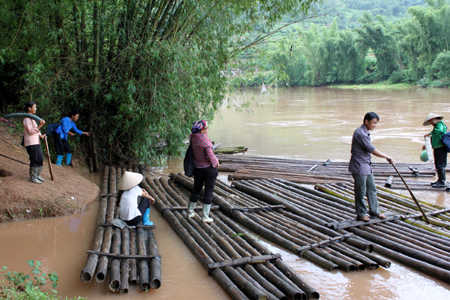 Những từ ngữ tả thái độ của các con vật đối với hai chú dế:
Bái phục nhìn theo
Thái độ của gọng vó:
âu yếm ngó theo
Thái độ của cua kềnh:
lăng xăng cố bơi theo, hoan nghênh váng cả mặt nước.
Thái độ của săn sắt, cá thầu:
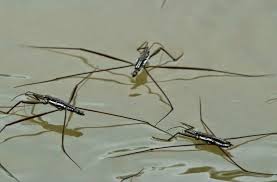 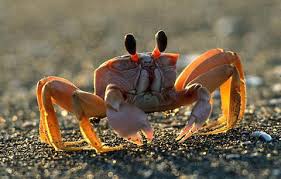 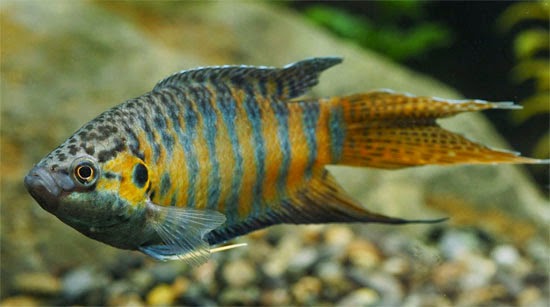 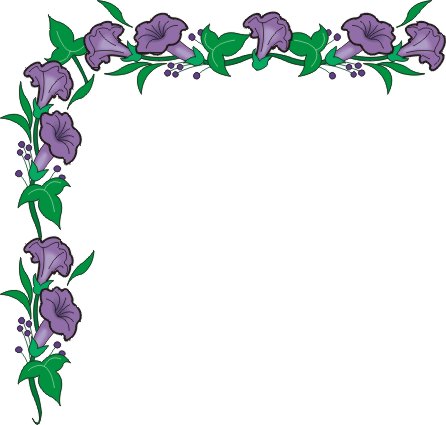 Nội dung:
Bài văn tả chuyến du lịch thú vị trên “sông” của đôi bạn Dế Mèn và Dế Trũi.
Những anh gọng vó đen sạm, gầy và cao nghênh cặp chân gọng vó đứng trên bãi lầy bái phục nhìn theo chúng tôi. Những ả cua kềnh cũng giương đôi mắt lồi, âu yếm ngó theo. Đàn cá săn sắt và cá thầu dầu thoáng gặp đâu cũng lăng xăng cố bơi theo chiếc bè, hoan nghênh váng cả mặt nước.
Những anh gọng vó đen sạm, gầy và cao nghênh cặp chân gọng vó đứng trên bãi lầy bái phục nhìn theo chúng tôi. Những ả cua kềnh cũng giương đôi mắt lồi, âu yếm ngó theo. Đàn cá săn sắt và cá thầu dầu thoáng gặp đâu cũng lăng xăng cố bơi theo chiếc bè, hoan nghênh váng cả mặt nước.
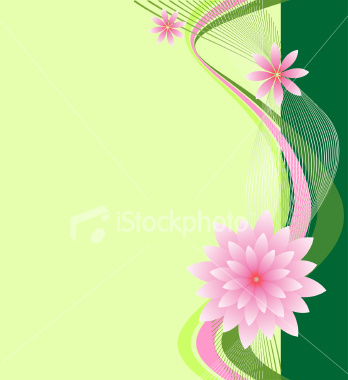 TIẾT HỌC KẾT THÚC
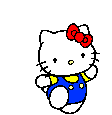 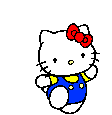 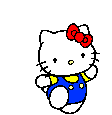